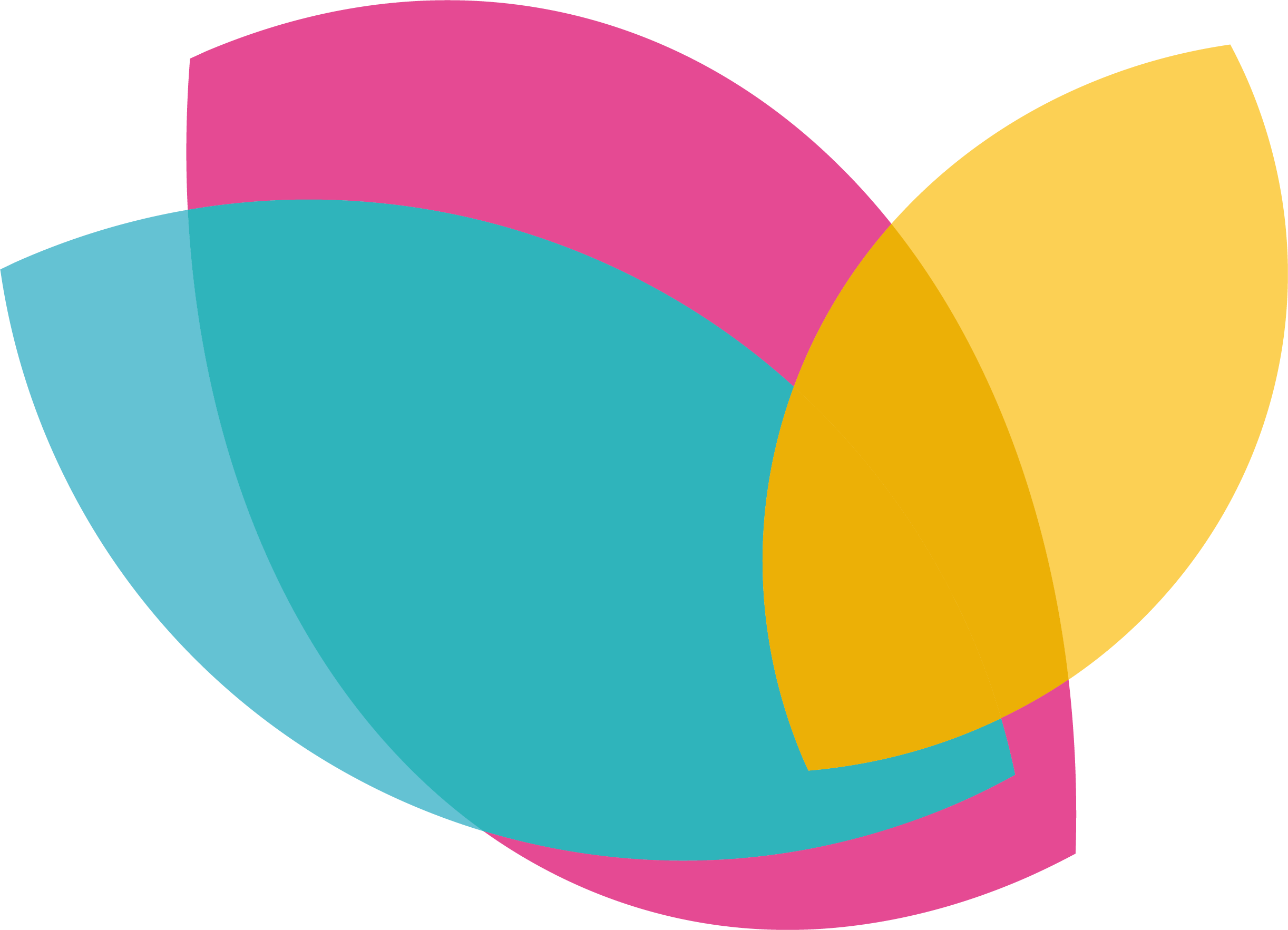 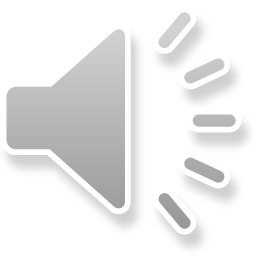 Attendance is Everyone’s Business
Whole School Training
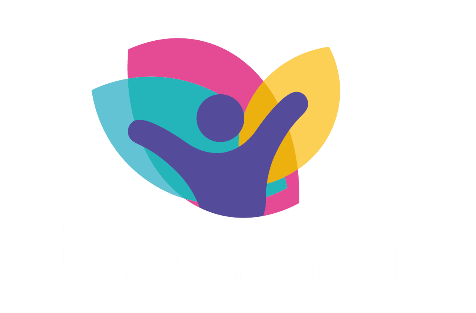 [Speaker Notes: Thank you for accessing this whole school training session. It is recognised that attending school regularly can be a protective factor for children and young people and learning from National and Norfolk Safeguarding case reviews and child practice reviews highlights the importance of children having access to a school place and the importance and need to place school life at the heart of multi-agency planning and provision. Your work with children and their families should be underpinned by the principle that any child regardless of their characteristics, needs or the type of school they attend deserves access to a full-time and high quality education that allows them to flourish and paves the way for a successful future. 
This PowerPoint is narrated to support you through this session and can be paused at any point to allow discussions and time for the activities included.]
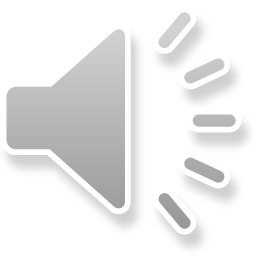 What do we know about school attendance?
How do you think Norfolk's School attendance rates compare nationally?
Better than national average
In line with national average
Lower than the national average

What is meant by regular school attendance?
Pupil's attendance is above 85%
Pupil's attendance is above 96%
Pupil has attended every day the school has been open

When is a child considered to be compulsory school age?
From when they start school in Reception to end of year 11
From the age of 5 to 18
From the age of 5 to 16
From the term after a child turns 5 to the last Friday in June in the year in which they turn 16

A child/young person is classed as persistently absent at which percentage point?
50% and below
85% and below
90% and below
95% and below

Who is considered a 'parent' in education law?
Only resident parent
Only natural parents
Anyone with parental responsibility
Any person who, although not a natural parent, has care of a child
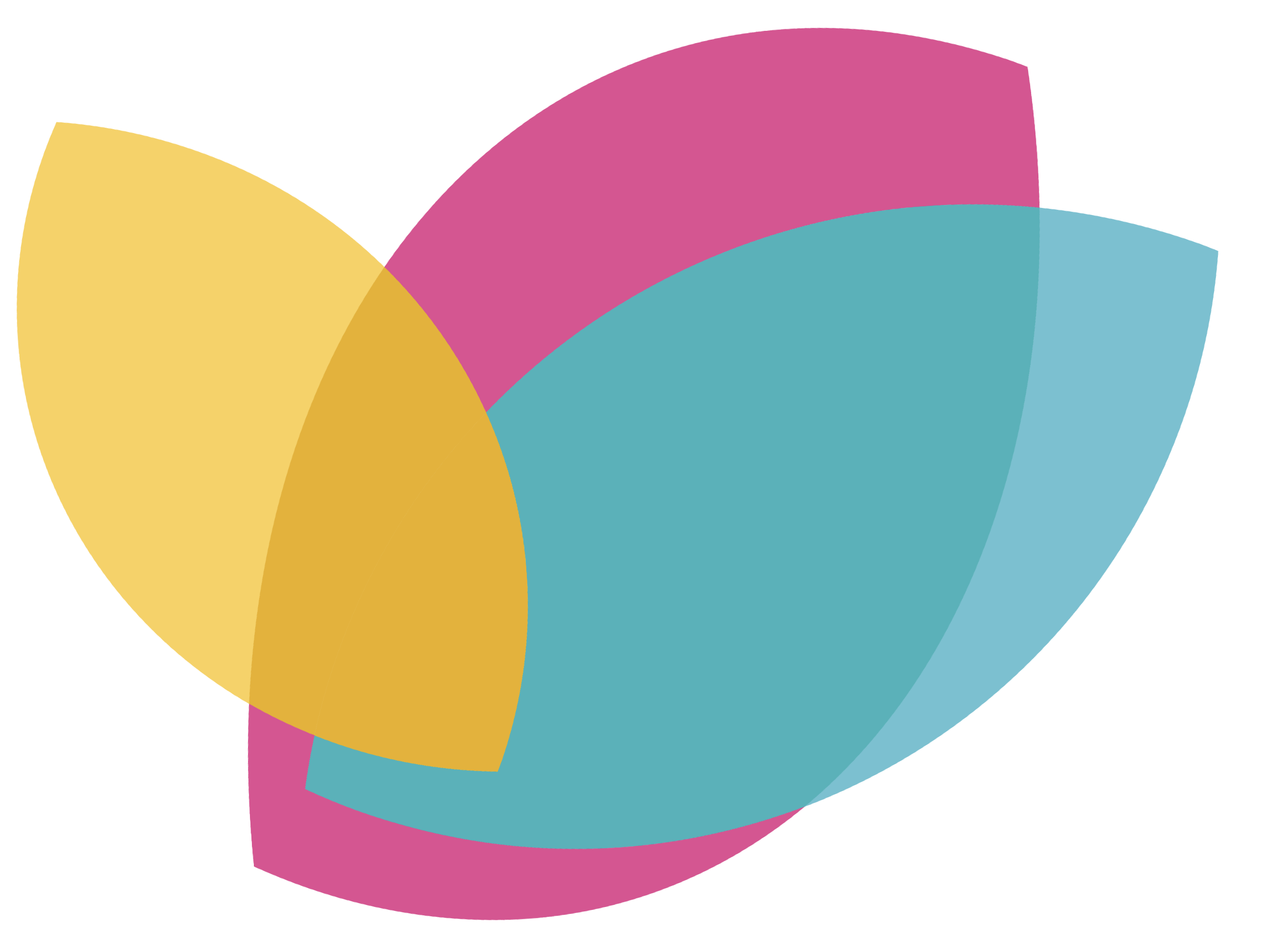 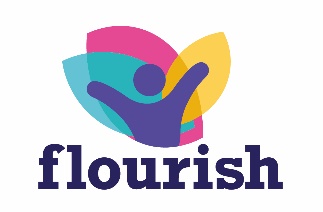 [Speaker Notes: Let’s start by considering what you know as a team about school attendance, you'll see here we’ve got five questions and at this point please pause the narration and discuss the questions being asked and what you think the answers to these questions are. When you are ready as a group to come back together, please continue with the narration to hear the answers. 

Question 1. How do you think Norfolk’s school attendance rates compare nationally?
Sadly, the answer here is C, Norfolk’s school attendance rates are lower than the national average. This has been the case for a sustained period which precedes the covid-19 pandemic. Despite the efforts made to improve pupil attendance this continues to be a significant challenge for many schools in Norfolk our figures for overall and persistent absence are consistently higher than the national average and higher than in many other local authorities that are statistically like Norfolk. The issue is one that affects primary, secondary and special schools alike and the bottom line is too many children are persistently absent from school.

Question 2 what is meant by regular school attendance? 
I’m sure there will have been much debate about this in your discussions, but when we look at case law the actual answer is C, that the pupil has attended every day the school has been open. Highlighting the level of expectation there is around regular school attendance. 

Question 3 when is a child considered to be compulsory school age? 
The answer is D, the term after a child turns 5 to the last Friday in June in the year in which they turn 16, which essentially for most children will be the end of year 11. 

Question 4, When is a child considered to be persistently absent? 
When we think about persistent absence this is the threshold at which the department for education would say that the level of absence is likely to have a significant impact on a child’s academic, potentially social development and wellbeing and the answer is C, 90% and below. The threshold for persistent absence has risen throughout the years. 

Question 5, who is considered to be a parent in education law? 
The answer is D any person although not a natural parent who has day to day care of the child. So, when we are working with families and children it is imperative that we understand the full family composition and ensure that all parents are included in any interventions. We all need to be thinking about the friend and family network,  who is in the family network that can provide support and help in term’s of improving the child's school attendance.]
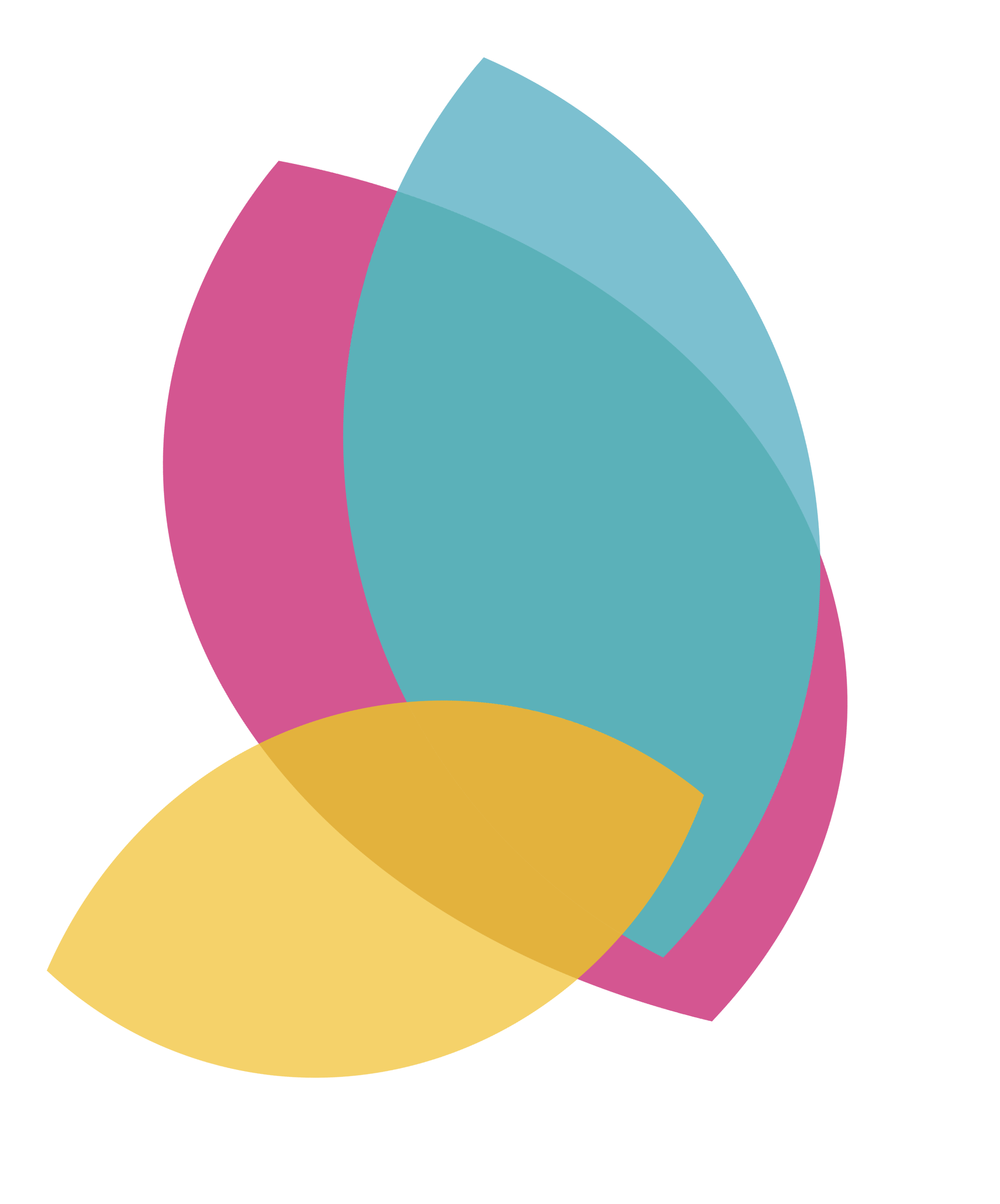 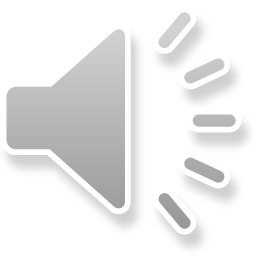 [Speaker Notes: So, when we talk about school attendance particularly within an education context we often talk about percentages. As we talked about in question 4, persistent absence is 90% and below and with the issuing of the working together to improve school attendance document the department for education brought in another term of severely absent which means for any child whose attendance is 50% and below. Missing any school can negatively impact on a child’s progress and learning but when children are regularly not in school it can have a significant impact on family stress, children’s wellbeing and academic achievement. That’s why when we are thinking about attendance the message should be that every school day counts. 

Sometimes when looking at data and explaining to parents it is often useful to visualize the amount of absence in terms of days rather than percentages. This allows parents to relate to the amount of learning time missed. If you scored 90% on a test you would consider that to be a great achievement. However, in the terms of attendance 90% would be a cause for concern. As you can see from the chart when we start to move away from talking about percentages of attendance to thinking about the days or weeks or hours lost and what that equates to over a child's school career it then starts to have greater significance.]
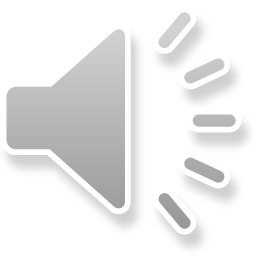 Education Act 1996
“The Parent of every child of compulsory school age shall cause him to receive efficient full-time education suitable to his age ability and aptitude, and to any special educational needs he may have, either by regular attendance at school or otherwise”
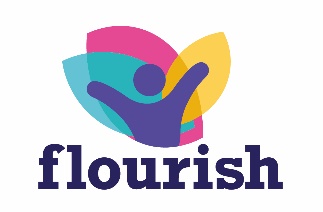 [Speaker Notes: Section 7 of the Education Act 1996 is the piece of legislation that places a duty on all parents to ensure that their child of compulsory school age receives a suitable education either by regular attendance at school or otherwise. By otherwise it means elective home education. 

Parental Engagement to support a child's attendance in school is not elective and is not consent based but a legal responsibility for all parents.]
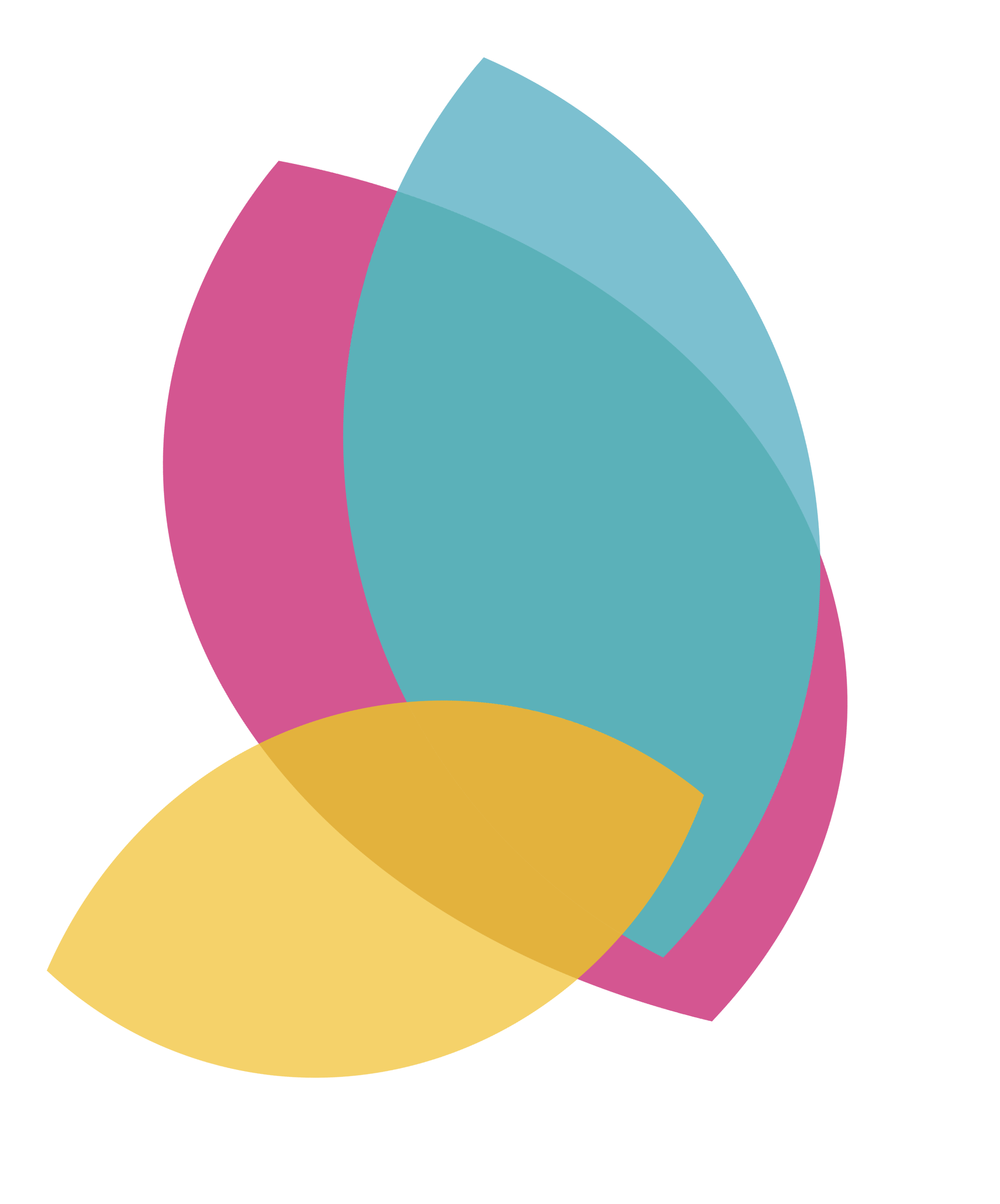 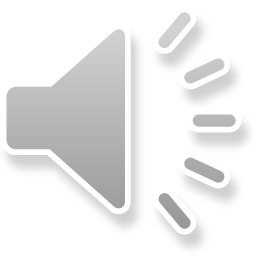 Safeguarding
Early Intervention
Social Development
Preparation for Adult Life
Pupil Attainment
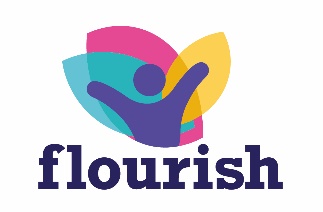 [Speaker Notes: So why is attending school so important? 
attending school regularly can be a protective factor for children and young people, it falls under the wider umbrella of safeguarding but its also important for- 
Pupil attainment: it is well documented that students with poor attendance do not reach their potential and achieve below their target grades 
Early Intervention: Through monitoring we will notice patterns earlier and can intervene early by offering support as soon as it is needed
Social Development: If students are not in school, they are not interacting with their peers, and this can affect their friendships, emotional wellbeing and confidence and
Preparation for adult life: refusing school in early life can set a precedent within young persons expectations which is very much removed from the reality of adult life. Establishing good habits and routines in early life around school will positively equip a child for later life]
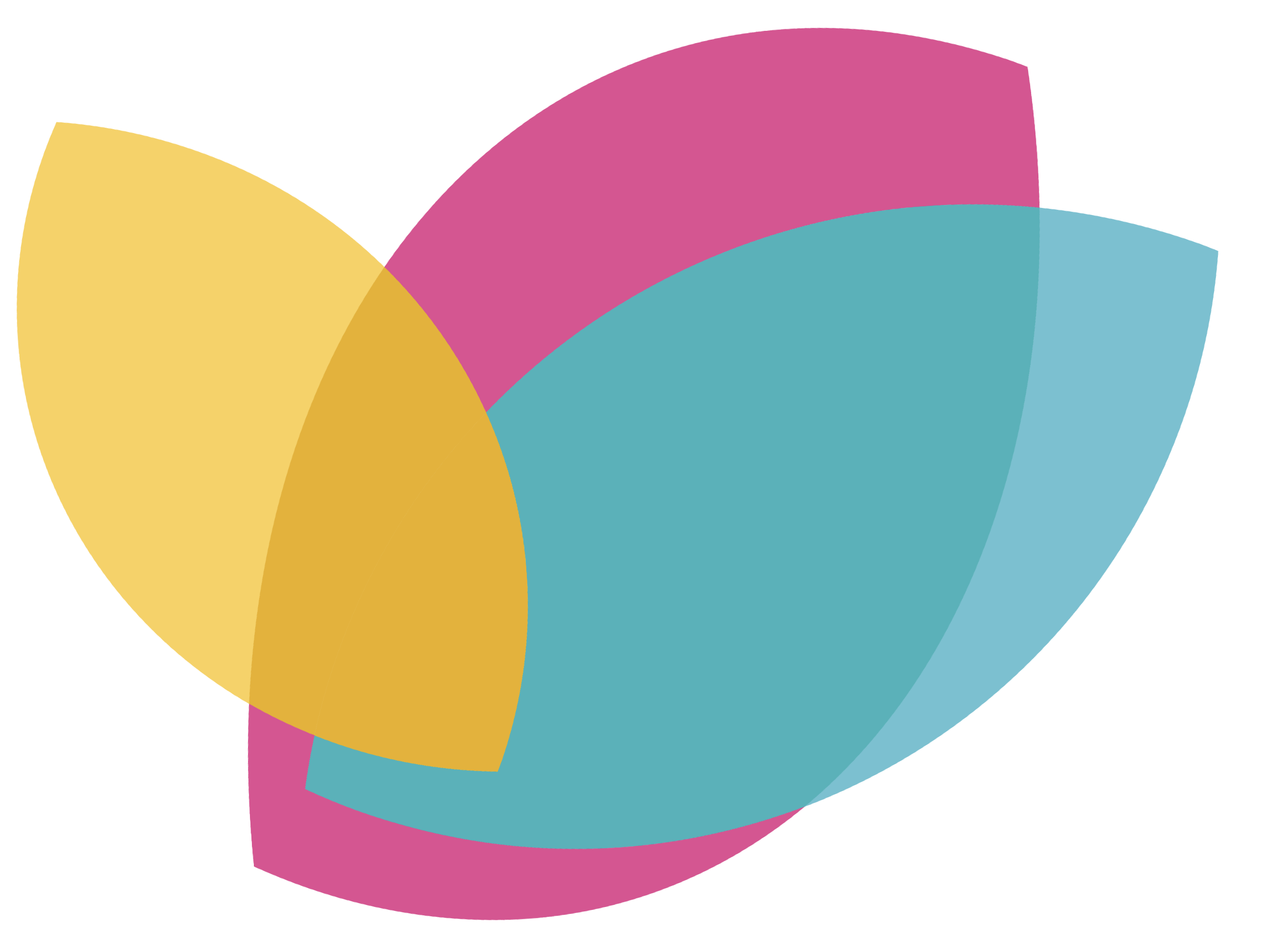 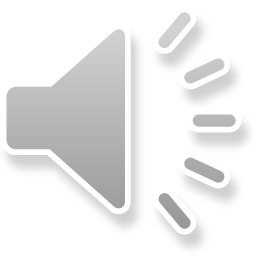 The importance of school attendance
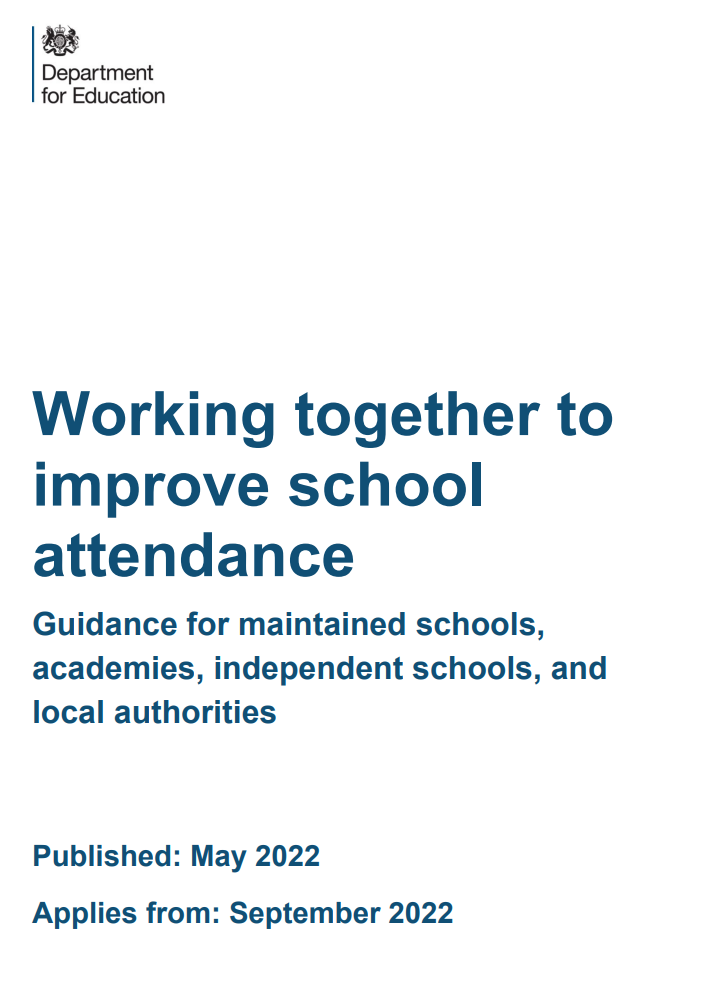 Improving attendance is everyone’s business; a holistic approach is required by all staff in school, trust,  Governing Board and LA including other partners. 
At all stages of improving attendance, work should be undertaken to remove barriers, build strong relationships with parents and carers, work collaboratively to provide the right support at the right time.
Work in relation to school attendance cannot be seen in isolation. 
Effective practice will include close interaction with schools’ efforts on curriculum, behaviour, bullying, special educational needs support, pastoral and mental health and wellbeing, and effective use of resources, including pupil premium.
[Speaker Notes: As a consequence of the covid 19 pandemic both locally and nationally there has been a real focus on school attendance.  During the partial school closures we really saw the significance of school attendance, understanding and tracking children’s movement and how regularly some of our most vulnerable children were not in school. With that in mind the department for education did a lot of work between 2021 into 2022 thinking about and devising some new guidance. It is currently advice but the aim is for it to become statutory. 

Working together to improve school attendance was published in May 2022 and stresses the importance of a collaborative working approach between schools, the Local Authority and other partners working with children and young people to have a holistic approach to tackling the barriers to school attendance. It highlights the need to build relationships with parents and carers but also relationships between schools and local authorities and the multi agency partnership to ensure that at all stages work is undertaken to remove barriers and the right support is provided at the right time. We can not see school attendance in isolation from other vulnerabilities. Highlighting that attendance really is everybody’s business.]
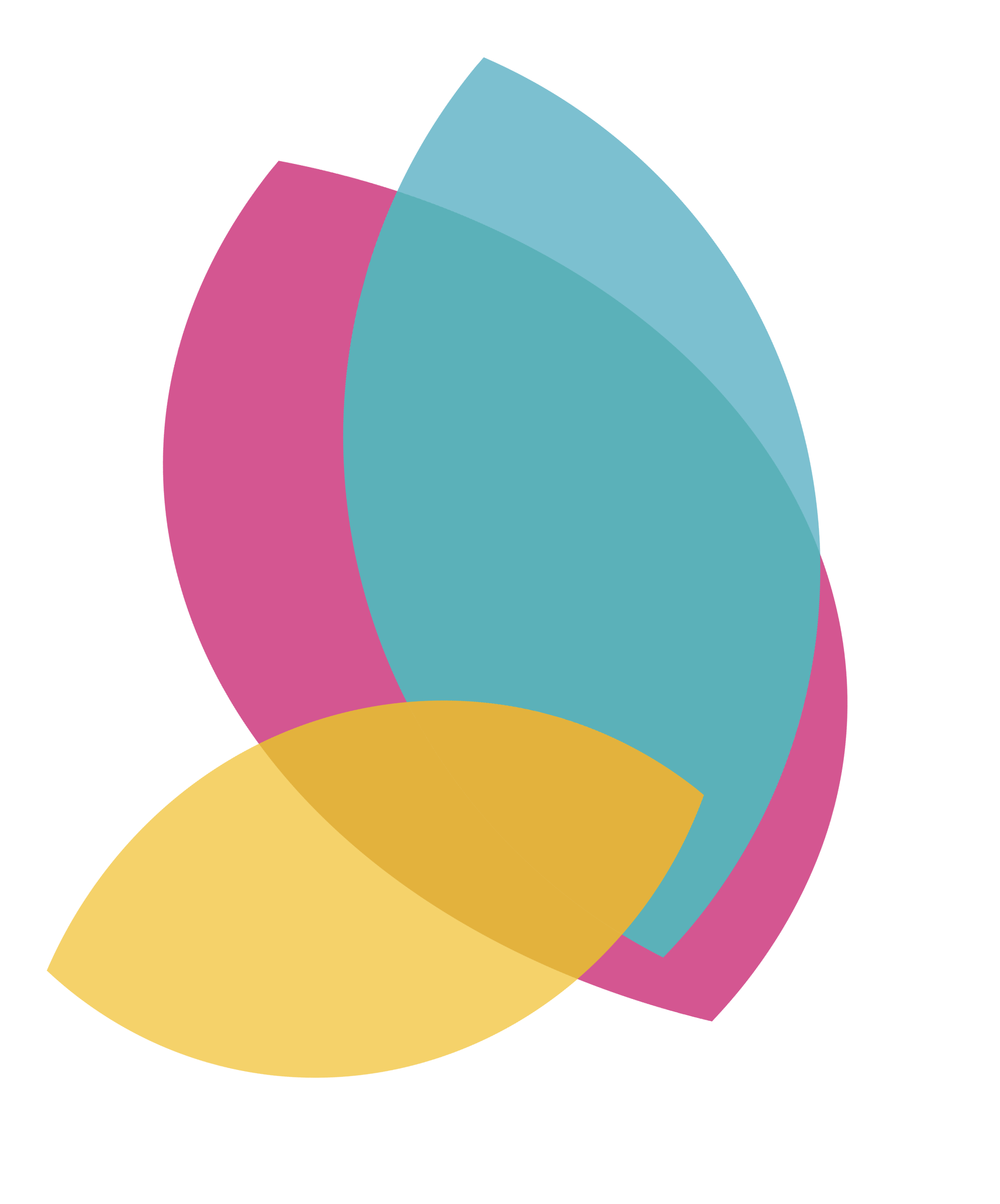 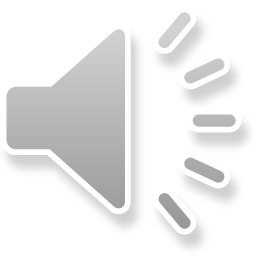 Expectations of Schools
Whole School Culture
Accurate Registers
School Attendance Policy
Regularly monitor and analyse data
Build Strong Relationships
Share Information and Work Collaboratively
[Speaker Notes: The guidance outlines 6 requirements for all schools to implement within their settings. 
Develop and maintain a whole school culture that promotes the benefits of high attendance. Schools need to recognize the importance of good attendance as a leadership issue with a designated senior leader responsible for championing school attendance and the interplay with wider school improvement initiatives. 
Have a clear school attendance policy which all staff, pupils and parents understand. An effective whole school culture of high attendance is underpinned by clear expectations, procedures and responsibilities. To ensure all leaders, staff, pupils and parents understand these expectations, all schools are expected to have a clear, written school attendance policy based on the expectations set out in the working together to improve school attendance guidance. It needs to be publicly available and consistently applied. 
Accurately complete admission and attendance registers and have effective day to day processing place to follow-up absence. 
Regularly monitor and analyse attendance and absence data to identify pupils or cohorts that require support with their attendance and put effective strategies in place. The guidance highlights a need to feed this back to parents and pupils in a way that is understandable and to ensure that the analysis informs your practice and helps develop strategy. 
Build Strong relationships with families, listen to and understand barriers to attendance and work with families to remove them. Planning to address what the child and family are telling you, constructively challenge., remove school barriers at earliest opportunity and intensify support as required. 
Share information and work collaboratively with other schools in the area, local authorities, and other partners.

You may wish to pause here to ensure that all staff are familiar with the school attendance policy and discuss how you develop and maintain a whole school culture that promotes the benefits of regular attendance.]
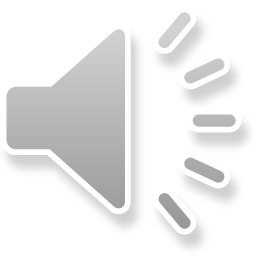 In schools that are systematically removing barriers to attendance, pupils’ anxieties are not dismissed but are sensitively analysed.
Recognise parental anxieties but sensitively challenge them - ‘listen, understand, empathise and support – but do not tolerate’
‘It’s about working out what is needed to break down the barriers’
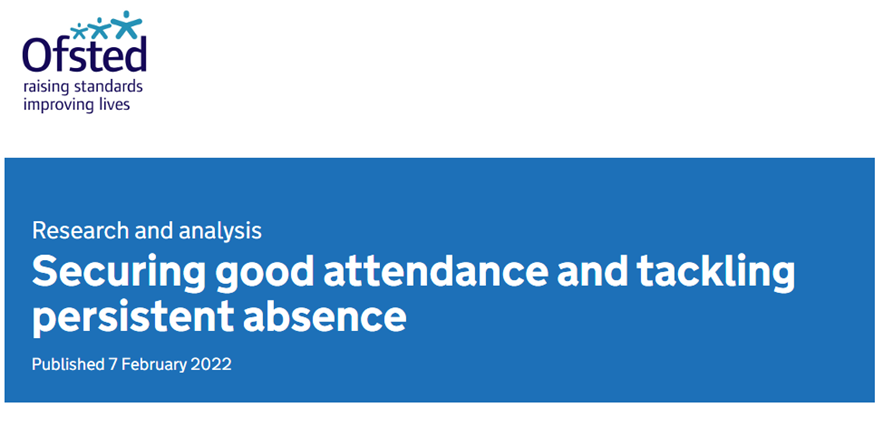 The most effective schools go out of their way to make sure that they notice the pupils who are often not there and persist with them.
‘Hard to reach’ families become reconceptualised as ‘too easy to ignore’, and therefore the ones who need the most attention.
[Speaker Notes: Securing good attendance and tackling persistent absence was published by OFSTED in February 2022 many of the themes within the report fit with what has been published in the Working Together to Improve School Attendance Guidance. It primarily focusses on school practice and there are some really important messages for us all to think about. The research shows that schools who tackle persistent absence successfully tend to have all the basics right in the first place to promote school attendance, a focus on rewarding good school attendance and improved school attendance as well as intervention. The report found that the schools that do this really well are really analytical about what was stopping individual children and  groups of children from attending school and understanding the barriers and having robust escalation processes in place that were initiated before problems became more severe and entrenched. 

Both the Working together guidance and the Ofsted thematic review highlight the need to consider our language when communicating with families as we have already touched upon. Ensuring that we are Quantifying attendance and absence in days, talking about lessons and learning lost rather than just percentages and the impact there absence is having on achievement. Attendance data can so easily be misunderstood by parents and professionals so its essential we simplify the messages we give. We need to ensure that schools, professionals and parents don’t underestimate the value of raising expectations for all children and that celebrating good attendance, or celebrating improvements and achievements can be altered to fit any cohort. 

The Ofsted review really highlights the importance of building positive and honest working relationships with children and families ensuring that there are clear messages about attendance that are consistently and clearly laid out and about having the tenacity to make sure that parents and children know that your not going to let this drop and your not going to give up in terms of trying to improve and help them to move forward in terms of attendance. I think its really nicely summed up by the quote at the top of the slide on the right hand side which says ‘listen, understand, empathize and support – but do not tolerate’ 

All of the quotes on the screen are from the OFSTED research and analysis report, at this point in the training please read through and discuss the quotes. Can you relate to some of the quotes with regards to your own practice or scenarios within your own setting?]
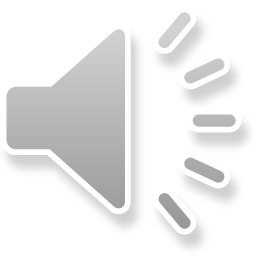 Some common problems……
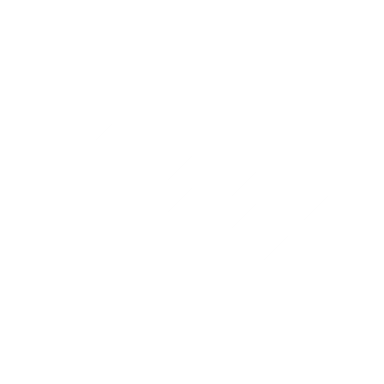 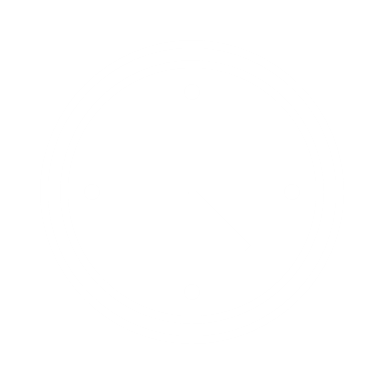 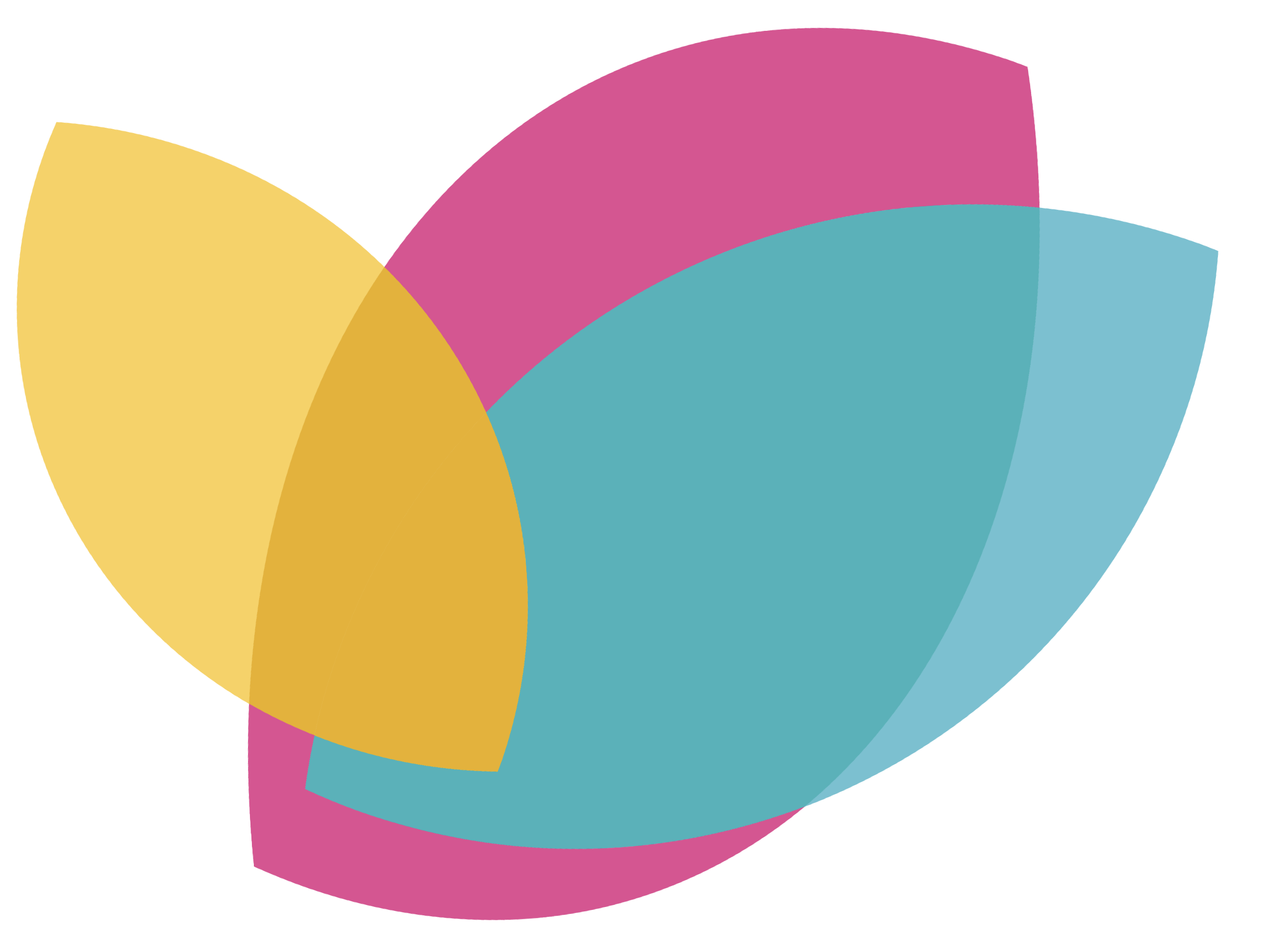 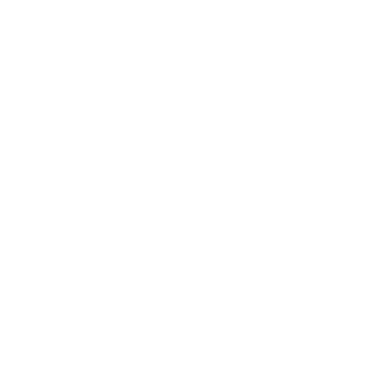 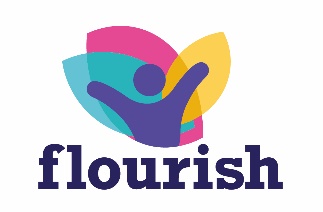 [Speaker Notes: The Ofsted thematic report identified some common issues that resonate with practice locally. 
Individual staff working hard to try to improve pupils attendance but with negligible impact
Using part-time timetables, usually for pupils with SEND or behavioural difficulties, which are not well planned, not tracked and/or not time-limited
A lack of urgency about when to intervene or challenge for example not contacting parents about attendance concern until attendance drops below 90%

In order to develop good practice, we need to understand some of these common issues with planning and what can be done as a result. You may wish to split into two groups and consider the following discussion points-

Discussion point 1: Parental engagement is something that is frequently cited as a barrier, how can you promote engagement? 
You could consider the following:
How do you ensure a welcoming ethos?
Your use of language and how to balance difficult and positive messages
How do you ensure you reach out at the earliest opportunity and how do you identify any potential barriers to their engagement with you?

Discussion point 2: We all too often see reduced timetables used to manage behaviour which does not comply with guidance. When agreeing a reduced timetable school are authorising the absence and agreeing that it is appropriate and safe for that child not to be in school and remain at home.  Therefore, When is it appropriate to use a reduced timetable and what interventions or alternative options could be used instead?
You could consider the following:
Do you have risk assessments in place for all pupils you have placed on a reduced timetable?
Have you considered the potential impact on the family ?
How do you code the absence?
Do you discuss how a reduced timetable will support the pupil with parents and seek their permission before placing a child on a reduced timetable?]
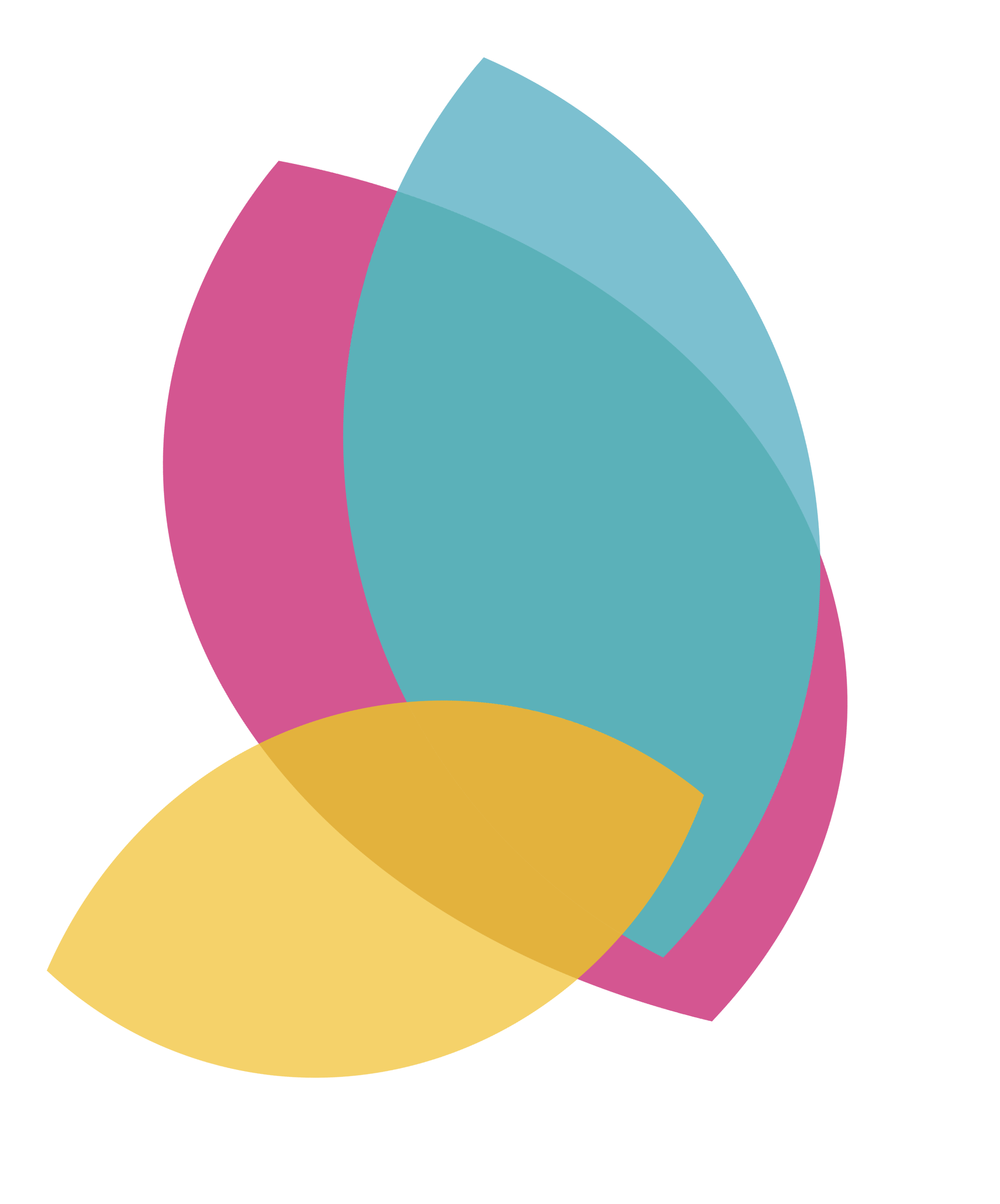 Communicating with Parents
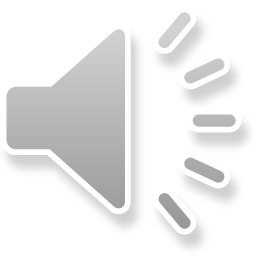 [Speaker Notes: It is important that contact with parents is not just an expectation at the beginning of school term or year or at point of a pupil joining the school but consistently and regularly reinforced providing advice and support to all parents about establishing good attendance routines and providing targeted support to those parents who need it through out the year. 

Staff will need to build positive and honest working relationships with all parents and ensure that messages about attendance are consistent and clear and that the expectations for regular attendance are known and understood by all. Sometimes its about making sure parents understand it is the child's right to attend, not their right to keep their child at home. Consider the language used with parents to ensure they are understand the messaging and expectations. Quantifying absence in days and lessons lost and the impact that has had on their learning and achievement will be better understood then specifying a particular percentage point that could be misconstrued. 

By communicating with parents consistently and effectively you will raise expectations, don’t forget that it is equally important to celebrate good and improved attendance.]
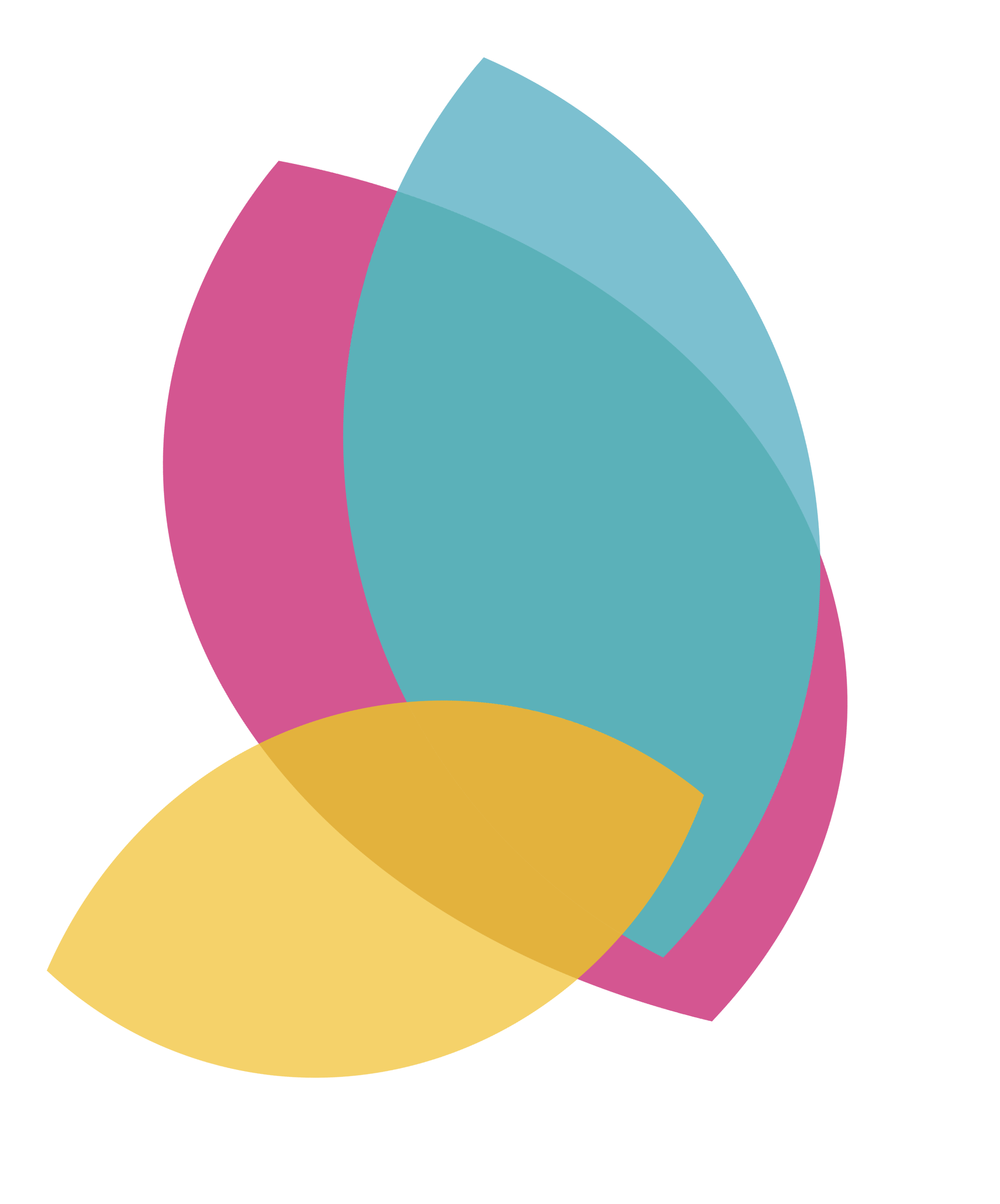 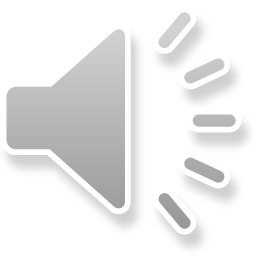 Communicating with Pupils
[Speaker Notes: When communicating with pupils it is important that all leaders and staff provide clear and consistent messages, whether this is by words spoken, tone or body language that they are pleased and want that child or young person to be in school. As discussed previously it is important that this is a consistent whole school approach and will support pupils to attend regularly. Schools who have successfully improved attendance have found that setting the correct tone for the day with a positive greeting at the start of the school day and mentioning something positive supports those pupils with attending. Its important to steer away from negative comments and instead praise that pupil for being in school that day not highlighting that they have been absent. Children and young people surveyed about the importance of attending school have commented how discouraging it can be to be ‘barked at about their uniform or being late’ and that worry that they will be negatively greeted becomes a barrier to regularly attending school. 

Its important to ensure that all staff have the skills to talk to children and young people about positive and difficult messages ensuring that there is a range of personnel to act as points of contact throughout the school. Often schools will utilise the collection of wishes and feelings for safeguarding concerns using best practice such as open ended questions but wont think to utilise the same skills when trying to support attendance.]
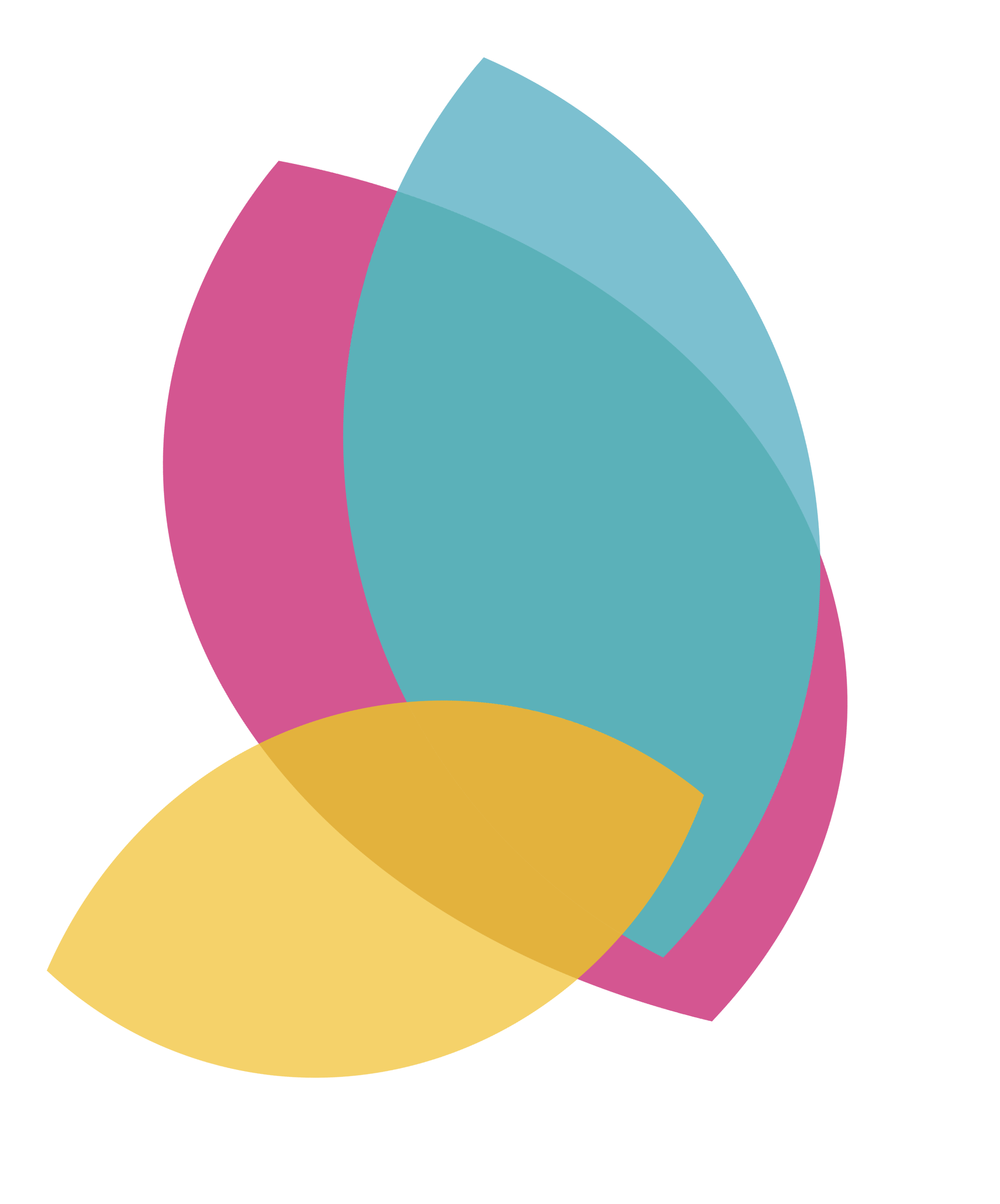 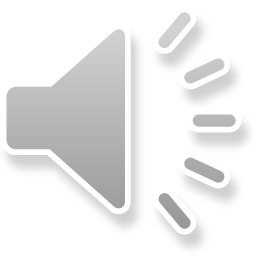 Think attendance in every professional conversation about a child
What is the child’s current attendance?

Try to identify the barriers to low level attendance

Is the child on track for age related expectations?

Is behaviour/suspension impacting on their educational outcomes?

Is mental health or wellbeing impacting on attendance?
[Speaker Notes: Attendance needs to be part of every professional conversation about a child. 

It is important that a child’s current attendance is always considered and any downward trend in attendance is acted on promptly ensuring that any concerns are addressed with the pupil and parent quickly. Do not wait to act on concerns or wait until the pupil is already persistently absent. By acting at the earliest opportunity to identify barriers and putting the right support in place you can hopefully prevent a child becoming persistently absent. 

When thinking about what support or interventions to put in place, consider if there is already a plan in place? Think about how effective those interventions have been previously? And if they haven’t led to an improvement in attendance why is that and what do we need to do differently to support that child to attend school regularly. 

We need to understand what life looks like for the child, what is it that prevents them from coming into school, what does that day to day experience look like for them when they are out of school and make sure that we understand that as well as the impact on their health and well-being. 

It is really important that we do as much as we can to bring the voice of the child and young person into these conversations to make sure that what we are doing to try and support includes their wishes and feelings and that we are considering the barriers to school attendance from their point of view.]
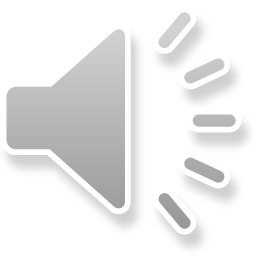 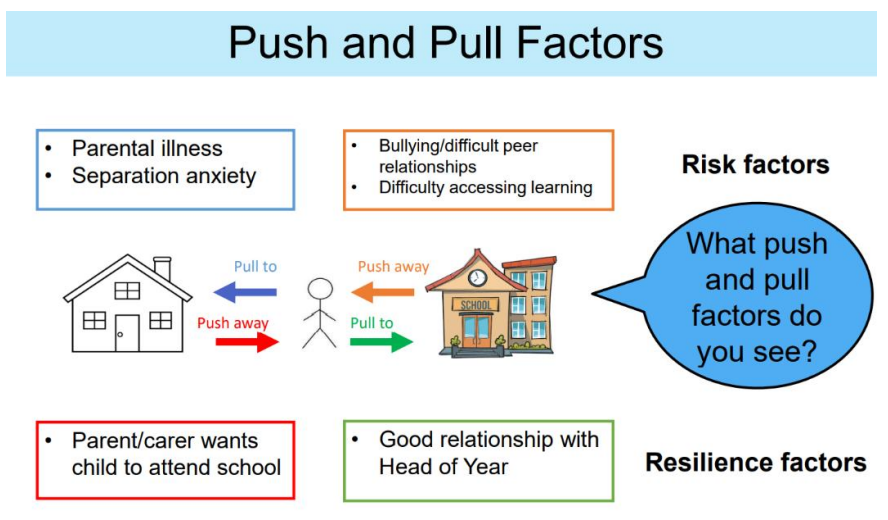 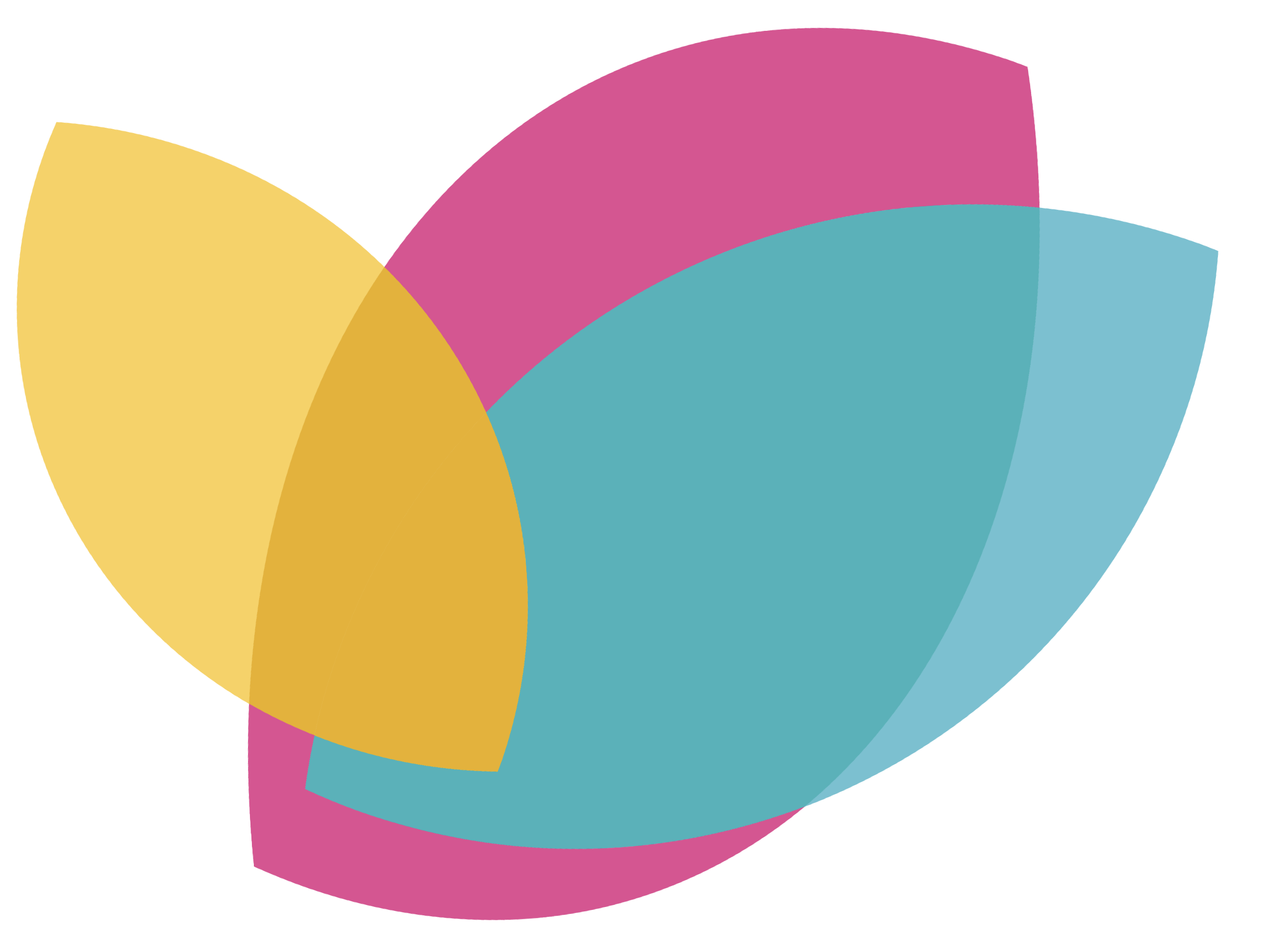 [Speaker Notes: This graphic illustrates a helpful model for working with a child and family to understand some of the push and pull factors that might be impacting a child or young person’s attendance at school. 

Those push and pull factors are likely to be present across all of the influences in a young persons life, and developing an understanding of these factors can be an effective way to identify the adjustments needed to support the child's attendance whilst also building upon positive aspects of school and family life.

Its important to consider when we are working with children what push and pull factors could be at play? what is the child doing instead of attending school? and why are they doing that? Is home life more fun or more safe than school or do they have responsibilities that they hold at home or within their current neighbourhood that they feel are more important than the need to attend school. 

We must therefore consider how can we help the child get what they want or need without missing school. For example one simple thing that might support a young carer to attend school regularly would be the ability to use their phone during the school day to check in with an unwell family member in case they are worried and to help reduce that anxiety. It is essential to gain the child`s perspective to fully understand any push and pull factors when identifying potential barriers to attendance and therefore regular wishes and feelings work is a vital part of plan making.

Discuss the specific push and pull factors that relate to your cohort of children within your setting, can you identify 2 or 3 factors that may impact a students attendance and come up with an action for each that would support that child with attending school?]
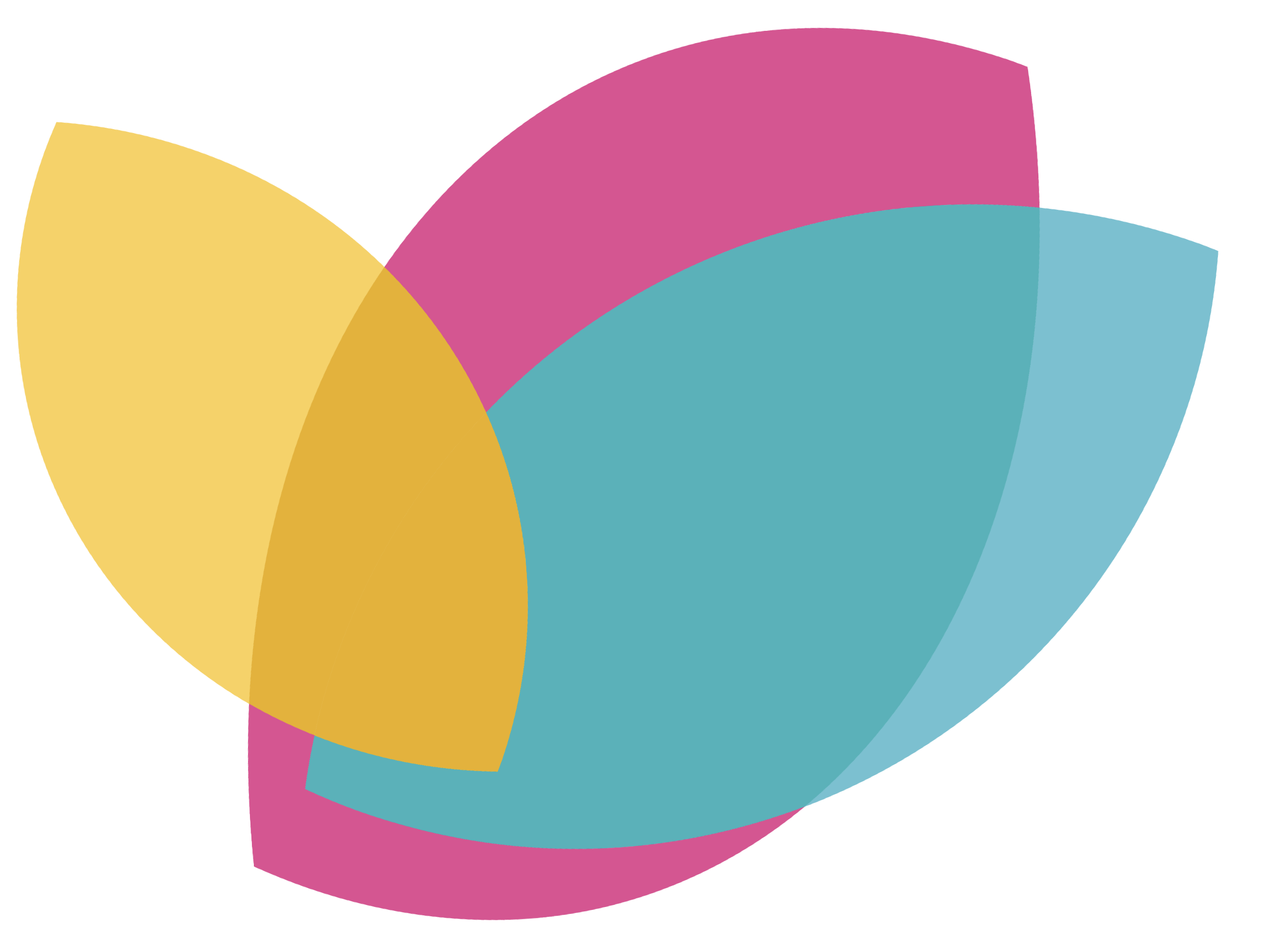 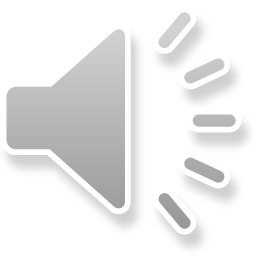 Activity: Can you identify some of the possible barriers that might affect a child being able to attend school regularly?
[Speaker Notes: Next we have an activity to help you to think about some of those possible barriers that might affect a child being able to attend school regularly. This model has been taken from a contextual safeguarding point of view and has real merit in assisting us in terms of thinking about the different contexts that a child may experience in the barriers to school attendance.

Once you have thought about the possible barriers in each area please move on to the next slide.]
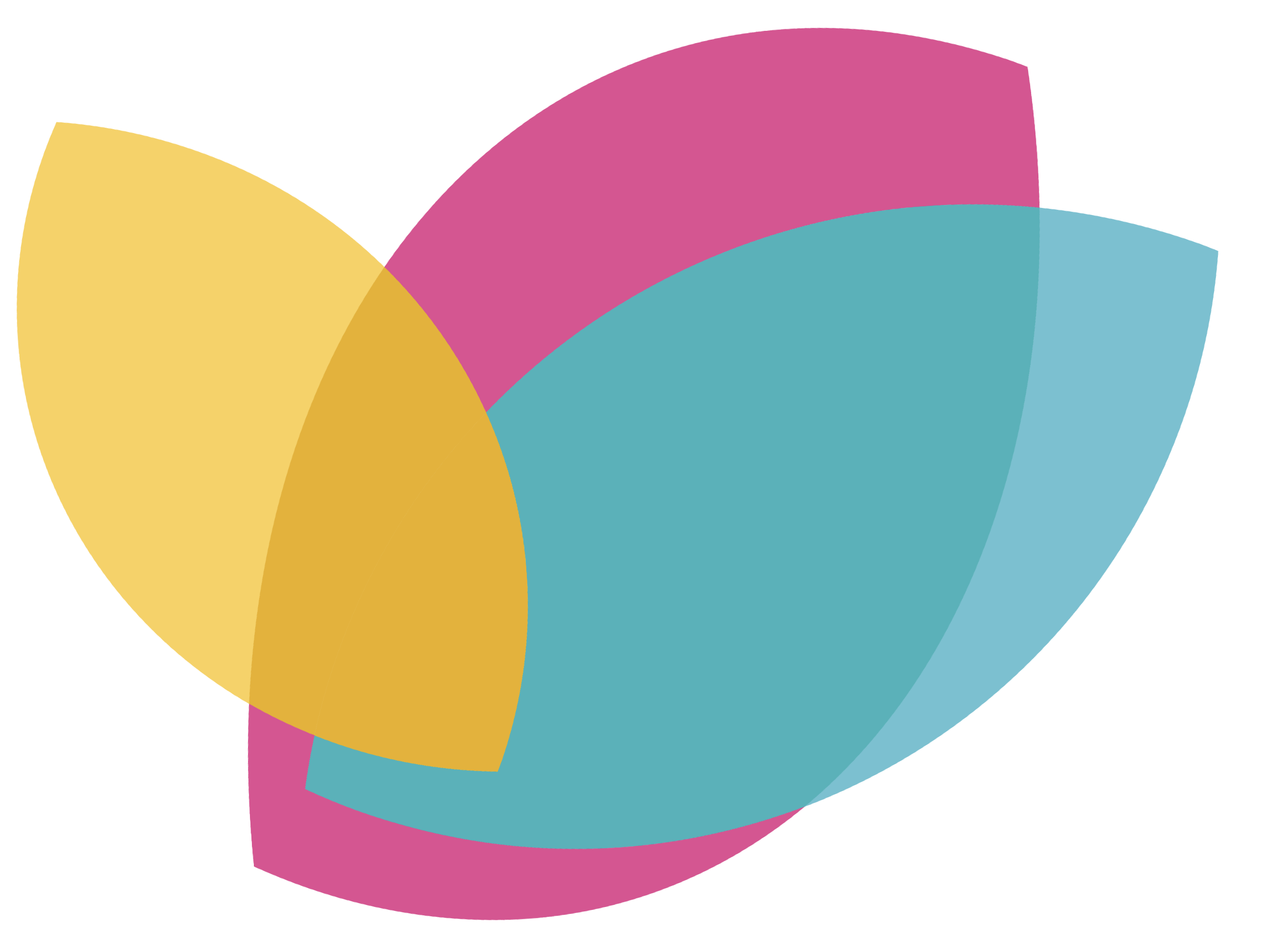 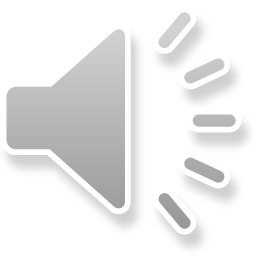 Possible barriers to attendance
Lack of transport, exploitation
Poor relationship with staff, difficulties at transition, frequent changes of school, curriculum, impact of suspension, unmet needs
Bullying, isolation, peer influences, stronger ties with peers outside of school than in school
Unemployment, neglect, young carer, impact of siblings, lack of parental involvement, conflict, housing issues, domestic abuse, isolation, financial barriers, parenting, low aspirations, parents health
Illness, anxiety, poor mental health, SEND, drug/alcohol misuse, trauma
[Speaker Notes: This exercise has probably reinforced for you that the reasons for non-attendance are really varied and for some children there will be a complex interplay of a number of factors in and across these domains. 

Grouping factors into these broader domains is really helpful for conceptualizing the problem but its equally important that our planning is informed by thorough examination of all of the reasons for absence with actions tailored to meet all need.

For instance if a primary reason appears to be driven by out of school factors planning still needs to actively consider what adjustments and response is needed to be made in school to support and effective return and address gaps in learning. In persistent and severe absence planning will almost always be effective if there is a multi-agency approach between professionals and the child and their family.]
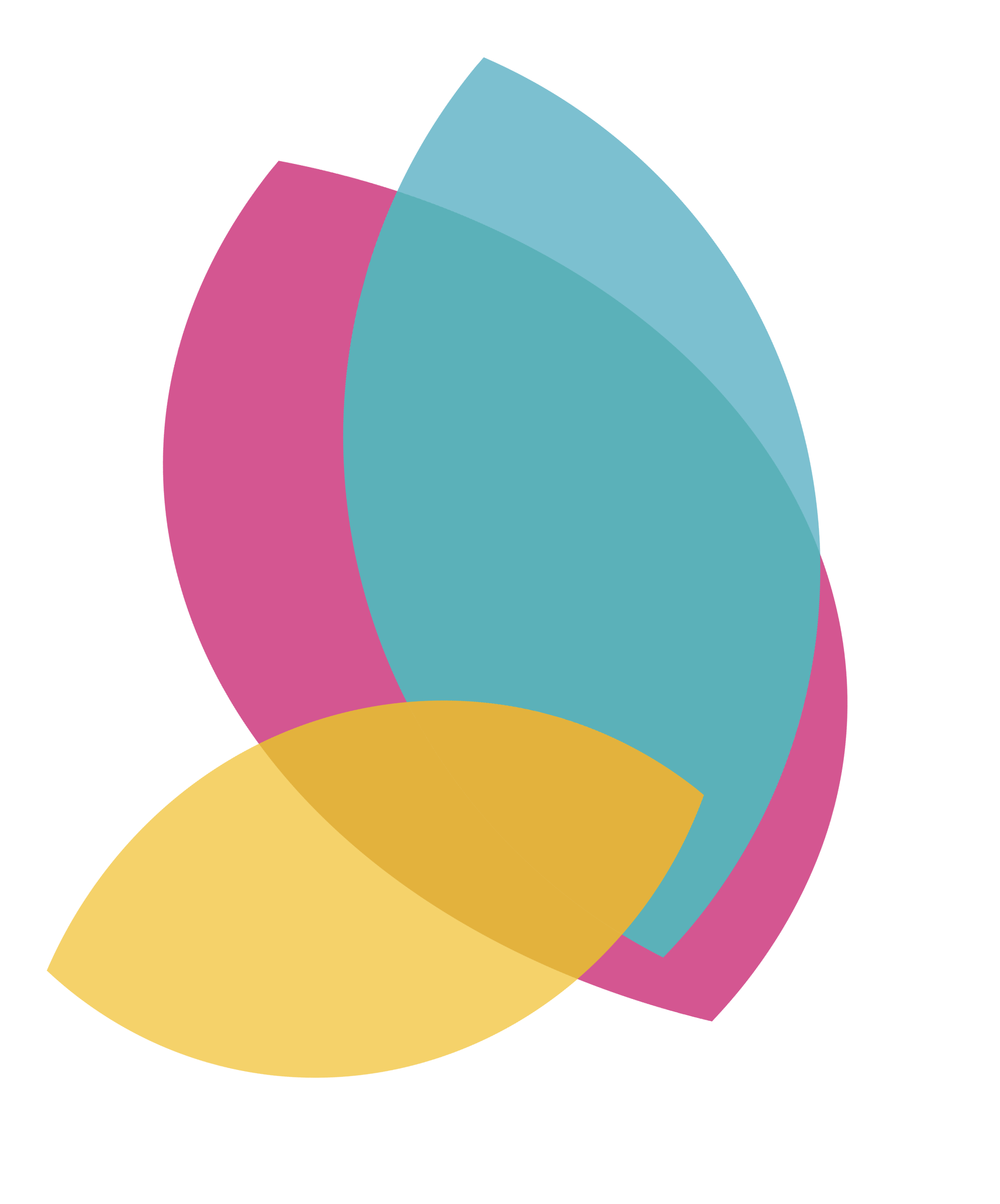 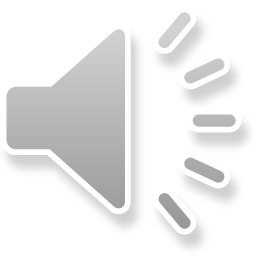 How to incorporate attendance support in your practice
Get curious about why a child is not attending school.
Draw on the support of those with whom the child has a strong, supportive, and healthy relationship.
Provide space to listen and, provide additional and individualised support.
Ask, what is the child doing instead of attending school?
How can you support the family to think through how best they can support the child to attend school regularly?
Who are the other professionals working with the family and how can they help?
[Speaker Notes: Let’s now think about what you can do in terms of practice. 

When you are thinking about drawing on the support of those with whom the child has those healthy strong relationships, those people are the most likely people to be able to support change and this could be a trusted adult from within school or the wider professional or family network.

When we think about individualised planning, support plans our key and we need to move away from generic planning goals that might state for instance that the child needs to attend school 100 % of the time or that they will arrive on time every day with a move towards individualized plans that focus on the push and pull factors and the barriers to school attendance that we’ve started to consider within this session.

It takes a real commitment to support a child to return to school regularly particularly if they’ve been away for a sustained period of time. So how can you support the family to think through how best to do that. 

Remembering that if you are stuck or need advice and guidance that you can contact the Attendance Team.]
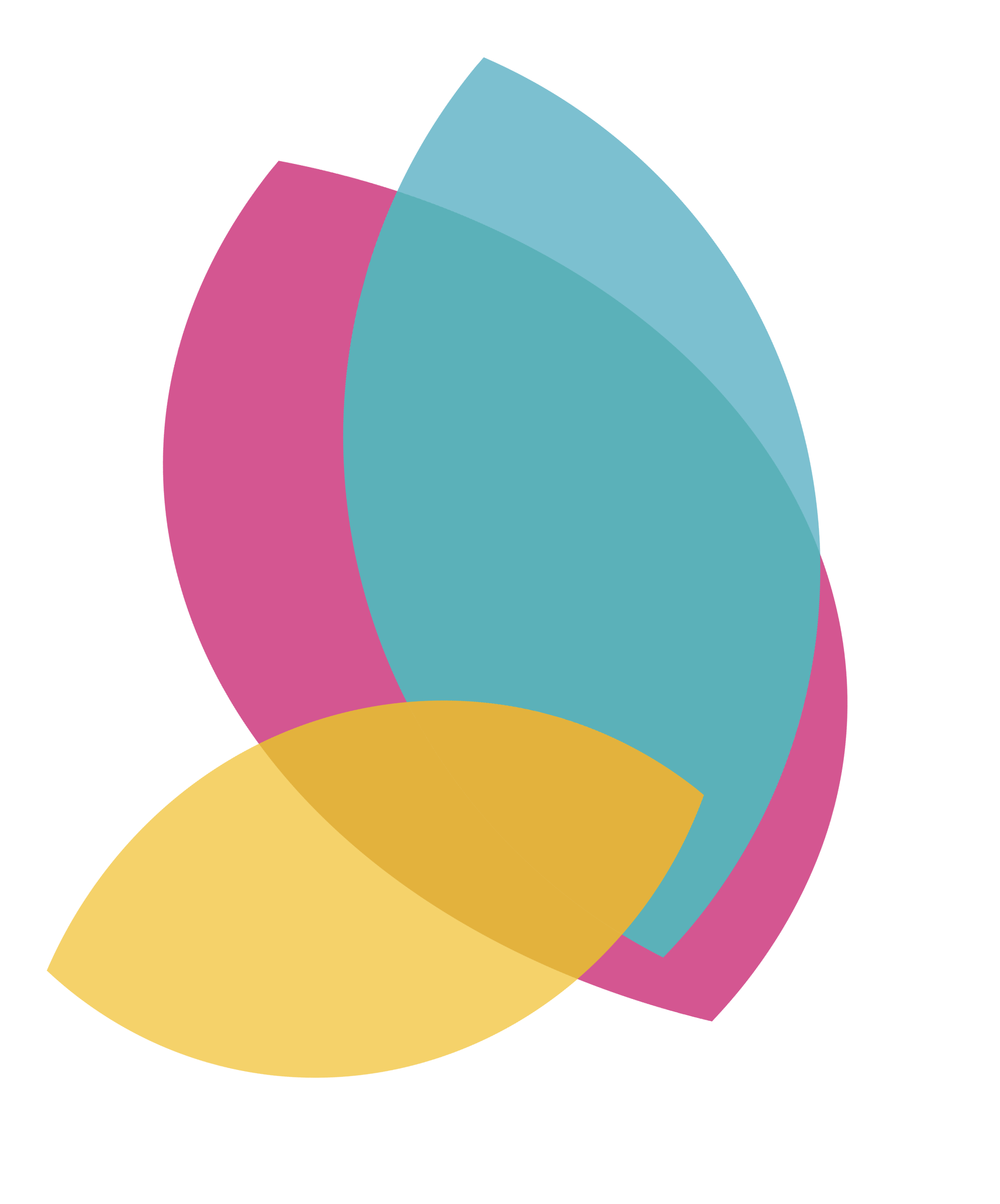 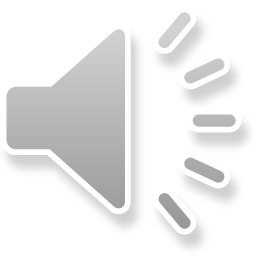 Our Attendance Procedures & My Role
At this point in the training it is time for you to cover your own settings attendance procedures as outlined in your school attendance policy and consider how each role in the school plays a part in ensuring the whole school culture.
[Speaker Notes: At this point in the training it is time for you to cover your own settings attendance procedures as outlined in your school attendance policy and consider how each role in the school plays a part in ensuring the whole school culture.]
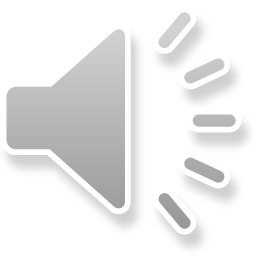 Attendance Team
Who are we?
Team of 1 Attendance and Entitlement Manager, 8 Attendance and Entitlement Officer’s who are allocated to each district within Norfolk to support all schools within that area. 1 Fixed Penalty Notice Officer and 2 Attendance Support Aassistants.  

We support all schools.
What do we do?
We are a statutory service charged with working with schools to promote good attendance and reduce absence. To ensure that every child has access to a full-time education and to ensure that parents perform their legal duty by ensuring their children of compulsory school age are registered and attending school regularly.
How do we support schools?
        We can help with…
Exploring and identifying the barriers behind poor school attendance
Provide guidance on appropriate response and intervention 
Provide training and networking opportunities
How do we spend our days?
Meetings with schools about individual children/groups of children
Hold a children missing education caseload
Track the attendance of children open to a social worker
Administer the fixed penalty notice protocol
Provide advice and support on the attendance duty line
Collate and monitor the use of reduced timetables
Liaise with other teams 
Attend multi-agency meetings 
Complete commissioned work through the traded service and provide school training
Undertake child employment checks
Act as the LA prosecutor for cases in the Magistrates Courts
How can you get in touch?
Call us on the Attendance Duty Line: 
01603 223 681
Email us on: csattendance@norfolk.gov.uk
Who can we support?
We are a fully subsidised service for pupil specific consultation and available to provide advice to any school in Norfolk. Additionally,  schools can access support regarding whole school management of attendance through our toolkit.

Additionally, we support parents who contact us for a variety of reasons through duty and specifically those families who are open to us through casework.
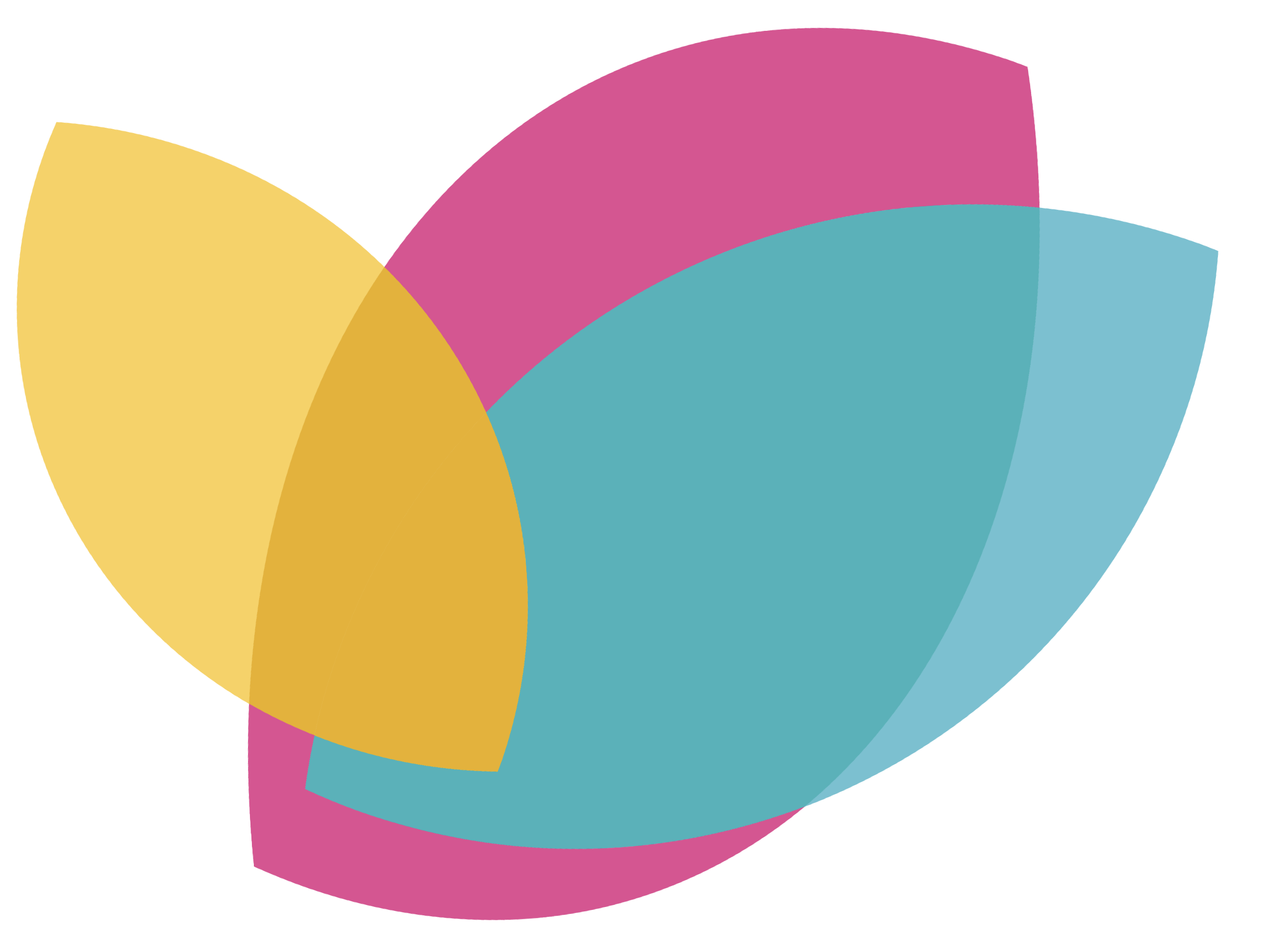 [Speaker Notes: The Attendance Team is a small team situated within children’s services, we are a statutory service charged with working with schools to promote good attendance and reduce absence. To ensure that every child has access to a full-time education and to ensure that parents perform their legal duty by ensuring their children of compulsory school age are registered and attending school regularly. We are a fully subsidised service and available to support all schools in Norfolk with pupil specific consultation as well as advising on whole school management of attendance. 

Please feel free to get in touch with us for any support regarding attendance that you may require.]
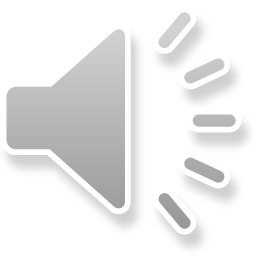 Further support and guidance can be accessed via www.schools.norfolk.gov.uk/pupil-safety-and-behaviour/school-attendance 

If you have any further questions that have not been answered today, then please contact the Attendance Team on 01603 233681 or at csattendance@norfolk.gov.uk
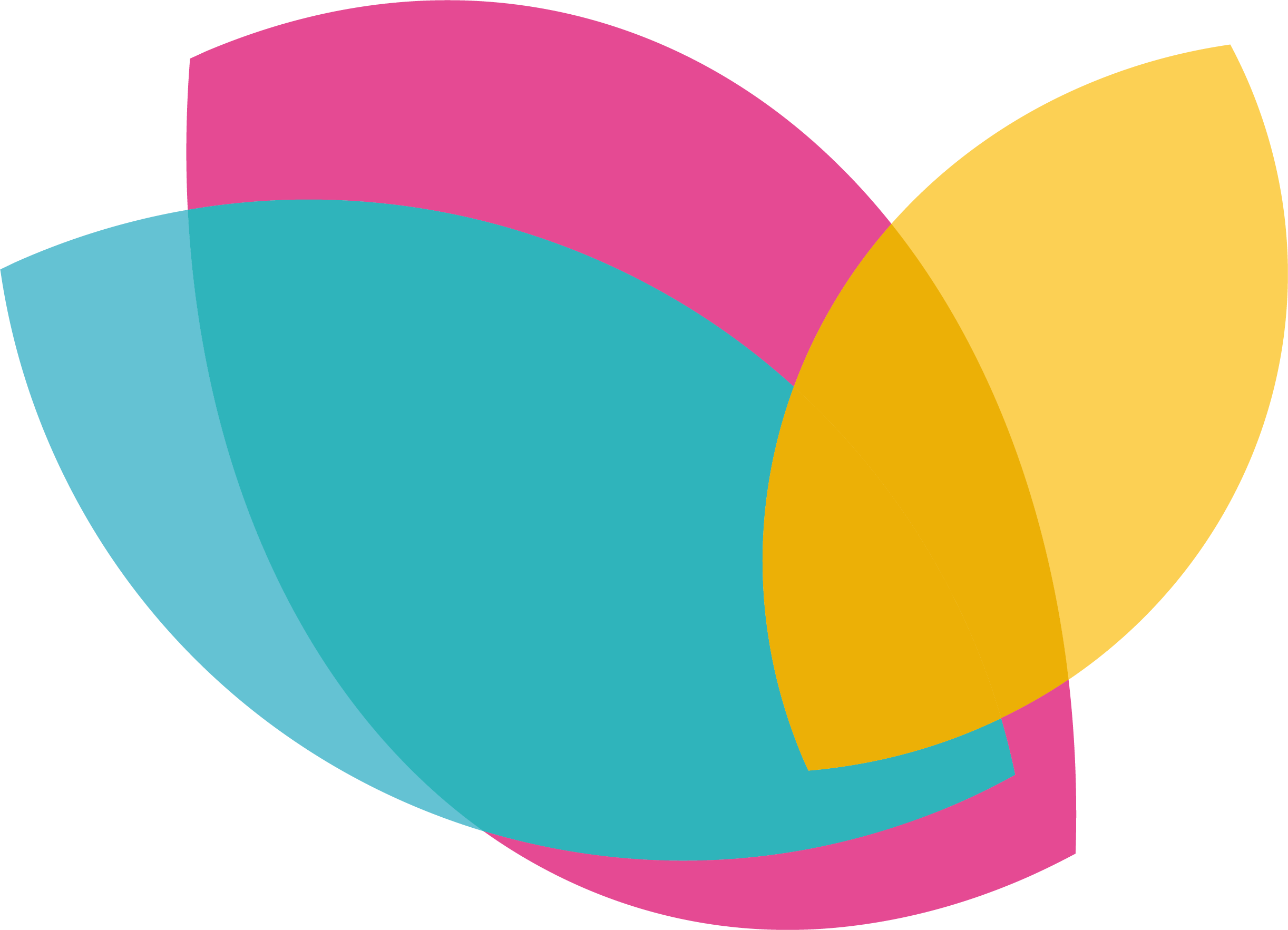 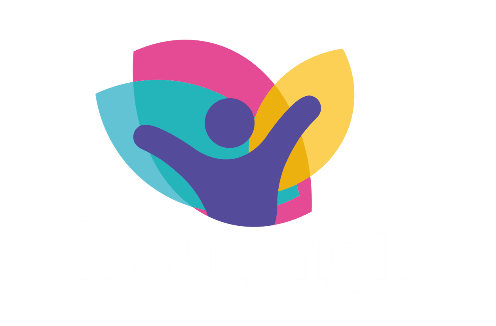 [Speaker Notes: You have now reached the end of the training. Further support and guidance can be accessed via the Attendance Pages and toolkit on the Norfolk Schools and learning Providers website. Alternatively if you have any further questions that have not been answered today then please contact the Attendance Team on 01603 223 681 or email us at csattendance@norfolk.gov.uk]